Самое яркое. Спортивная жизнь.Дельфика.2019-2020
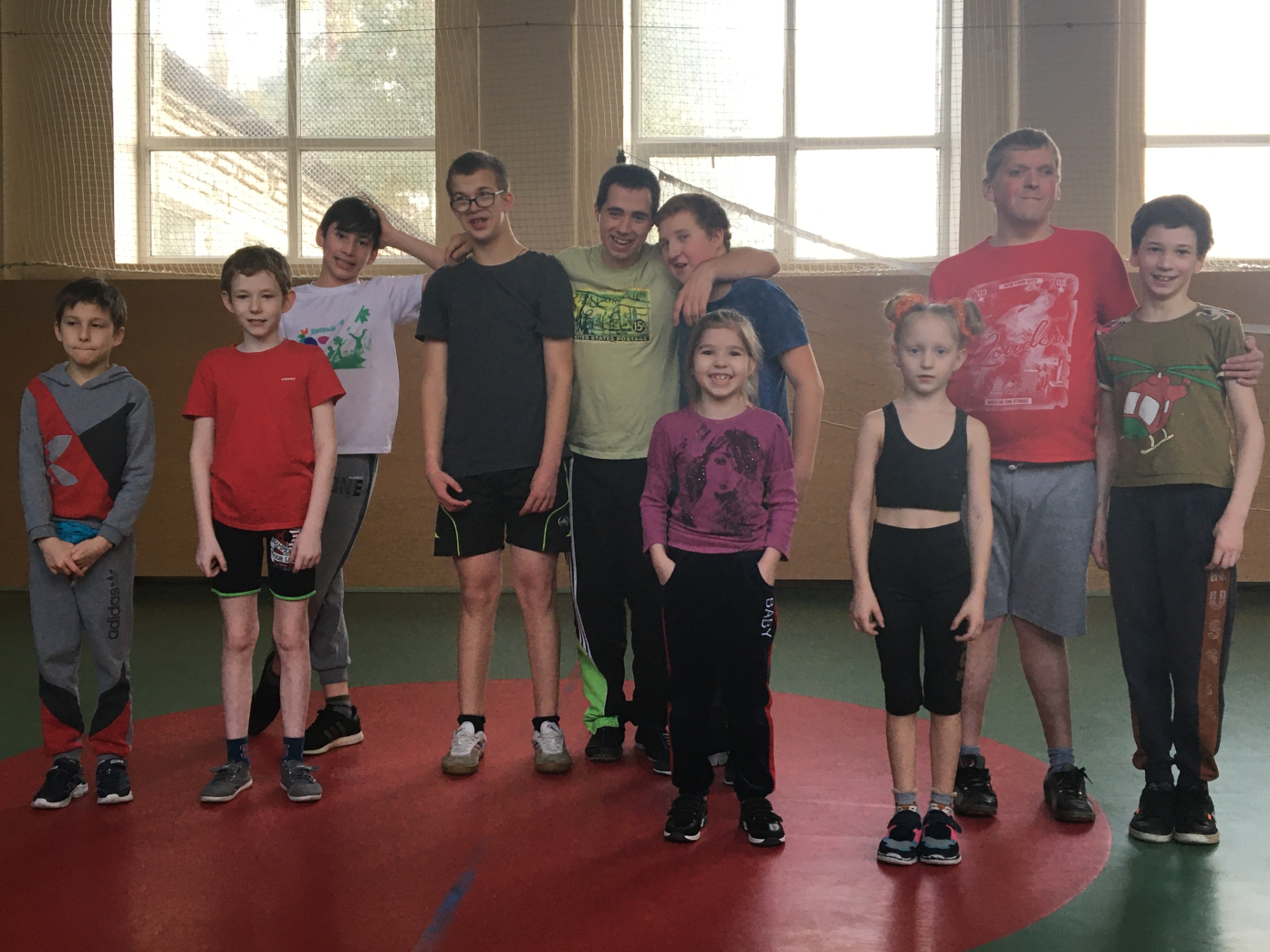 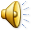 Мы много плавали
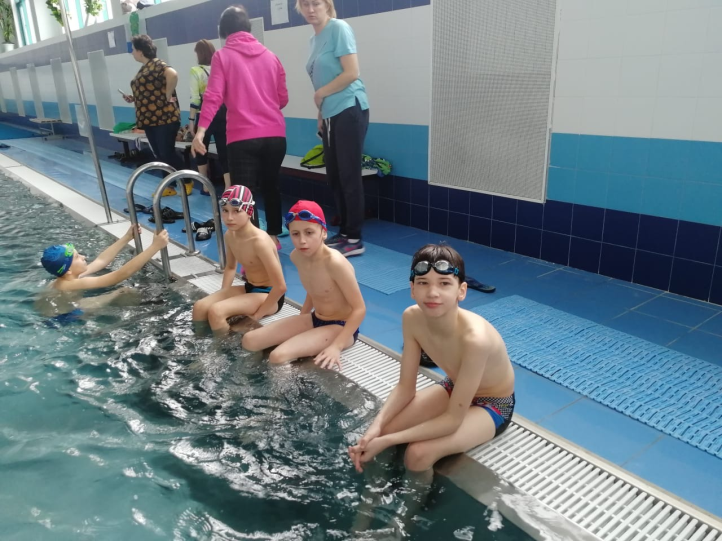 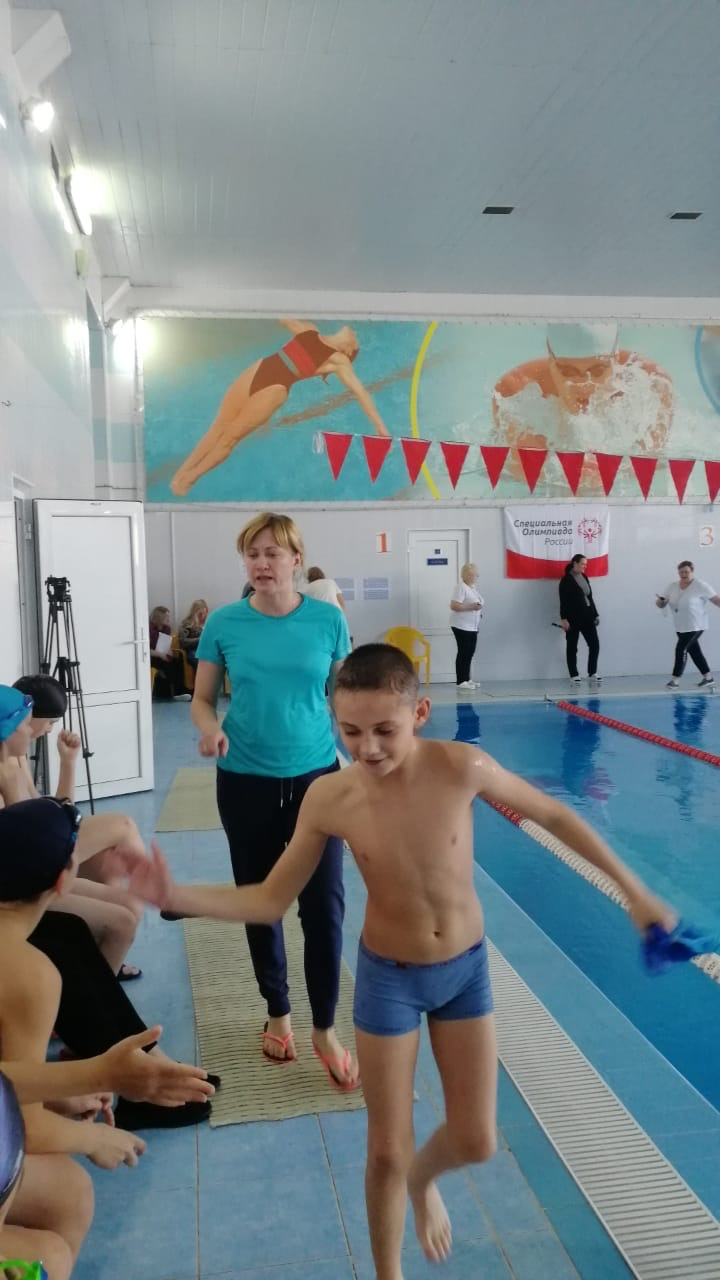 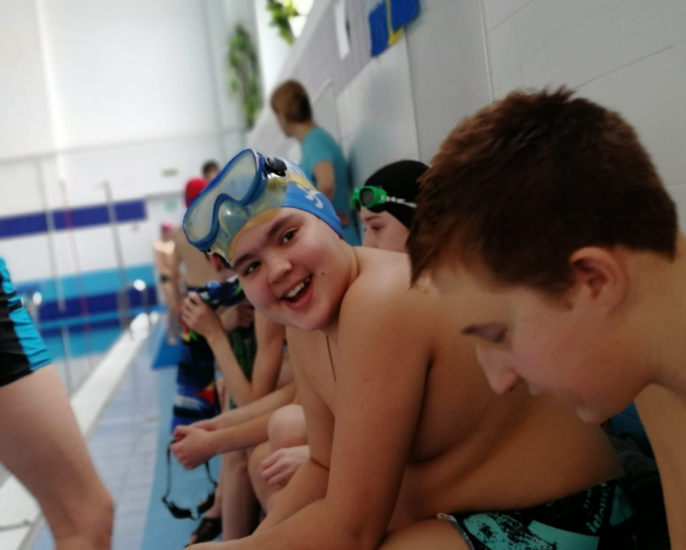 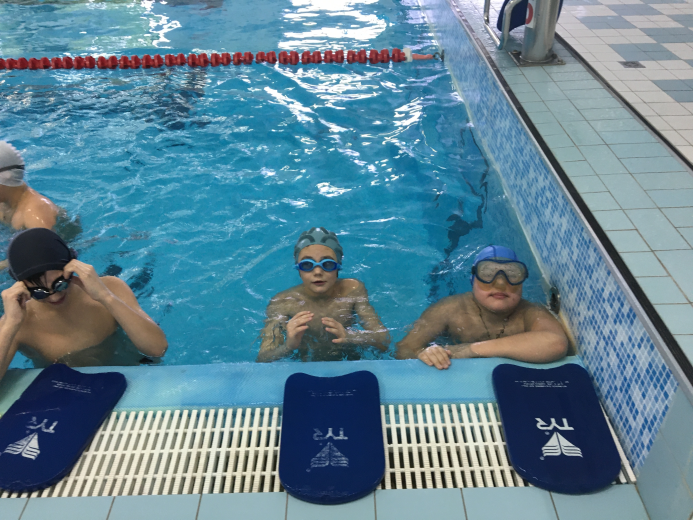 Тренировались и очень старались.Родители в этом нам помогали.
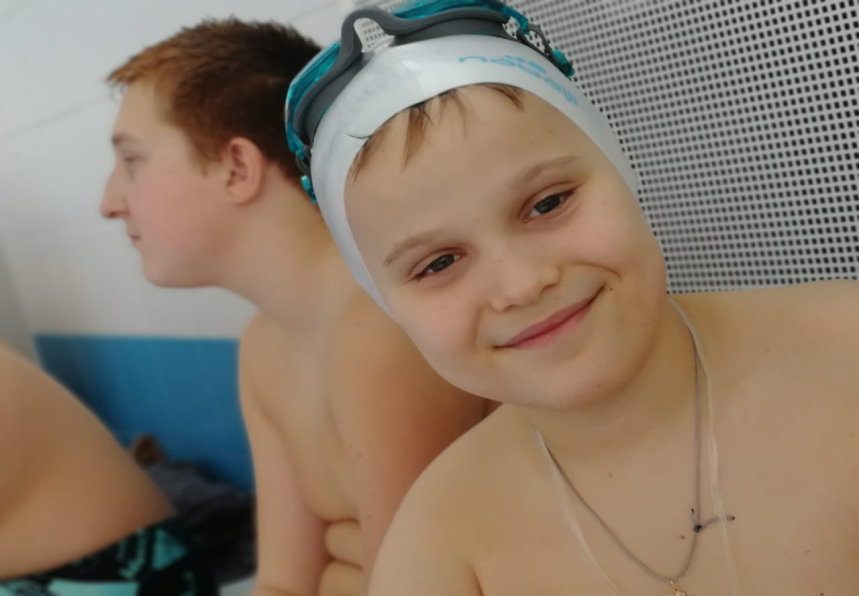 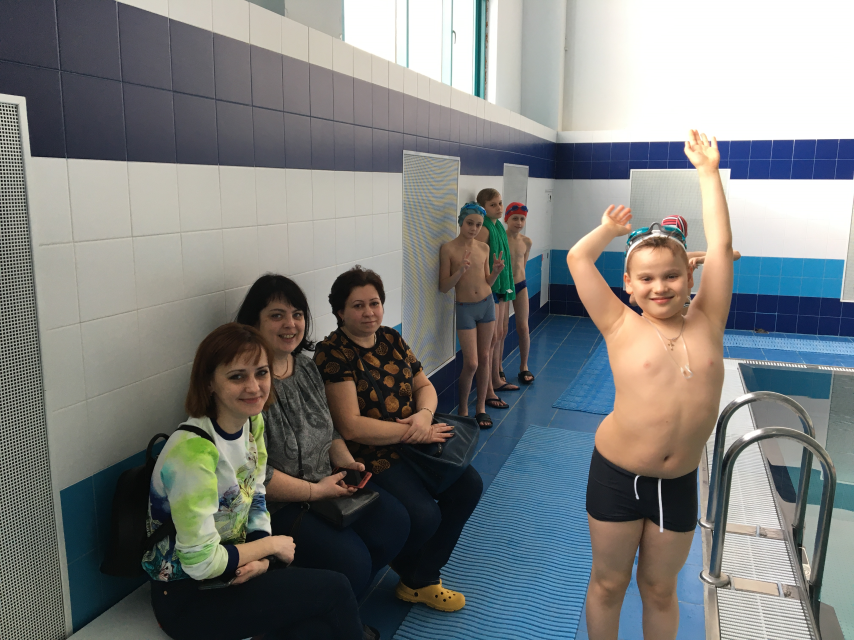 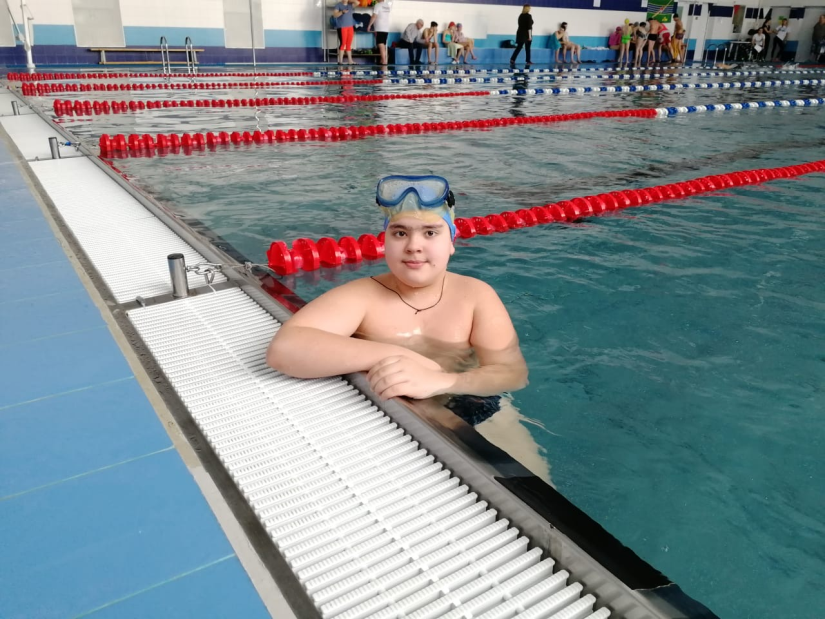 Осваивали разные виды спорта и становились сильнее, быстрее…
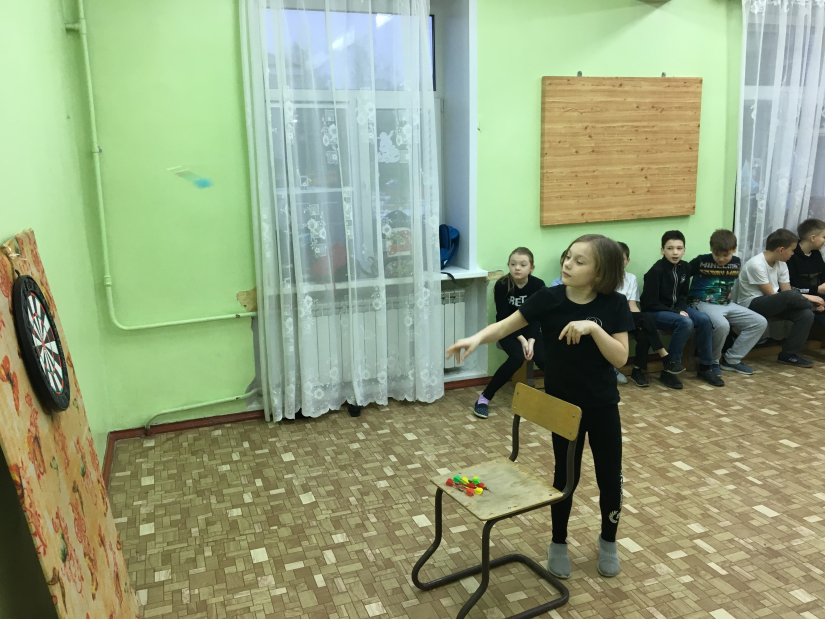 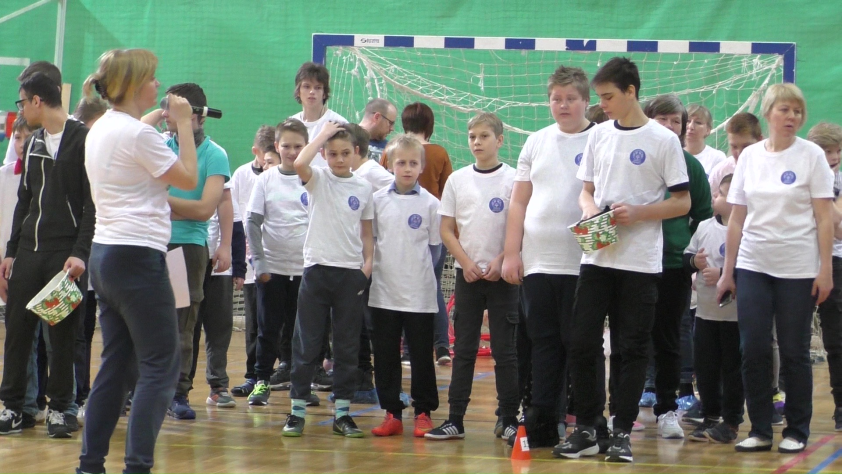 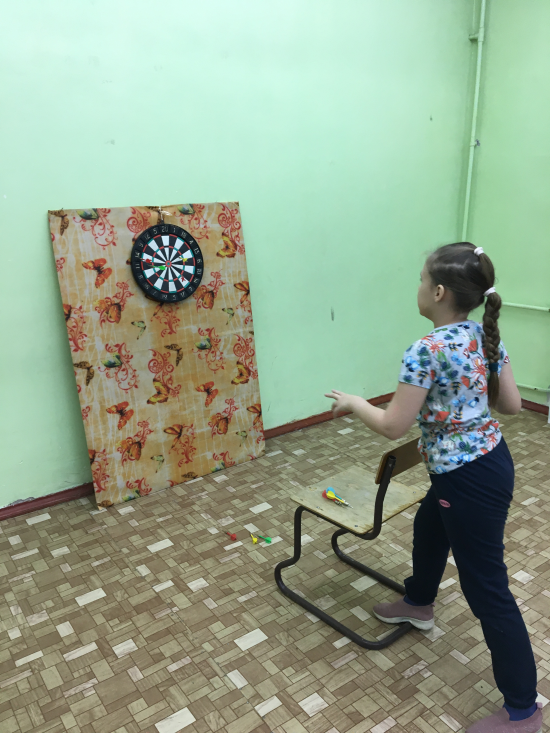 Когда уставали, силы свои подкрепляли
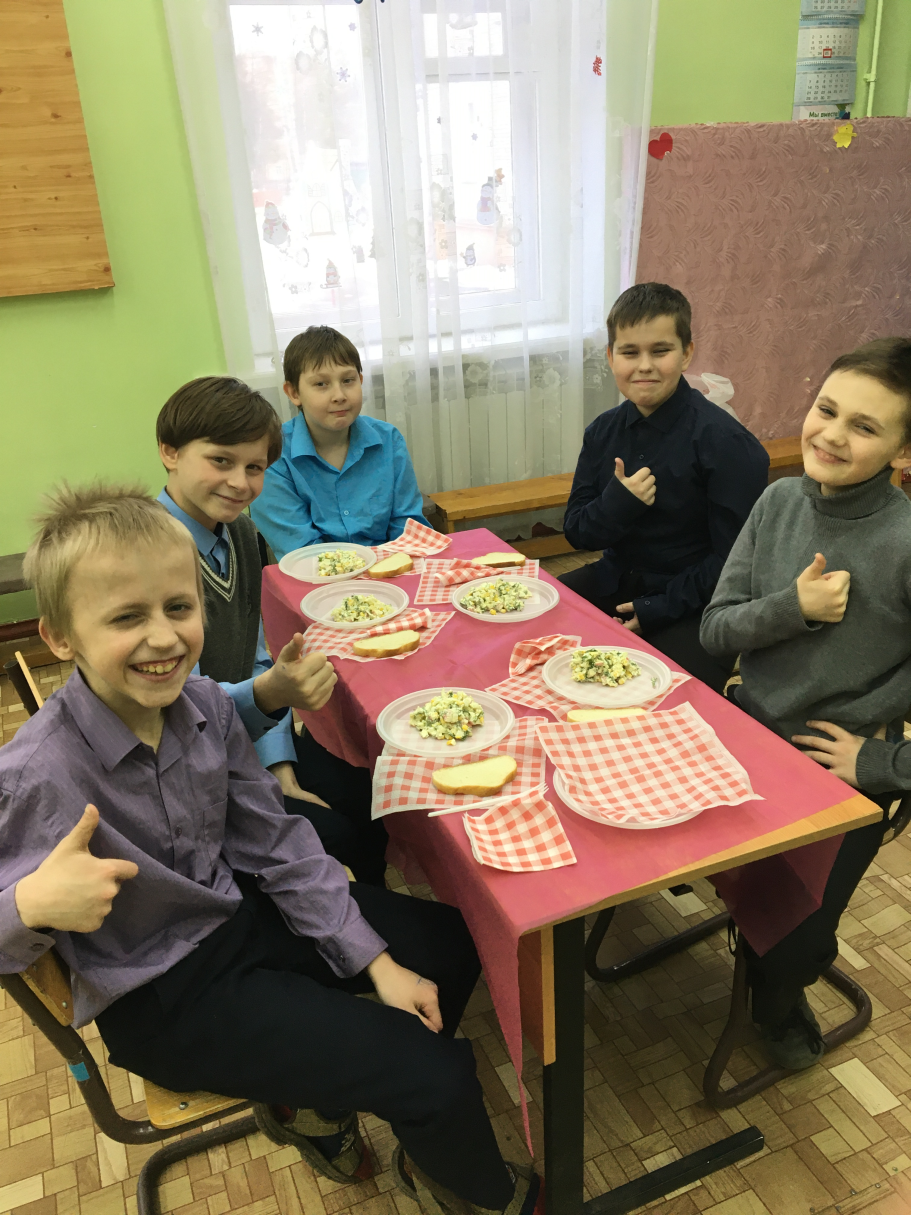 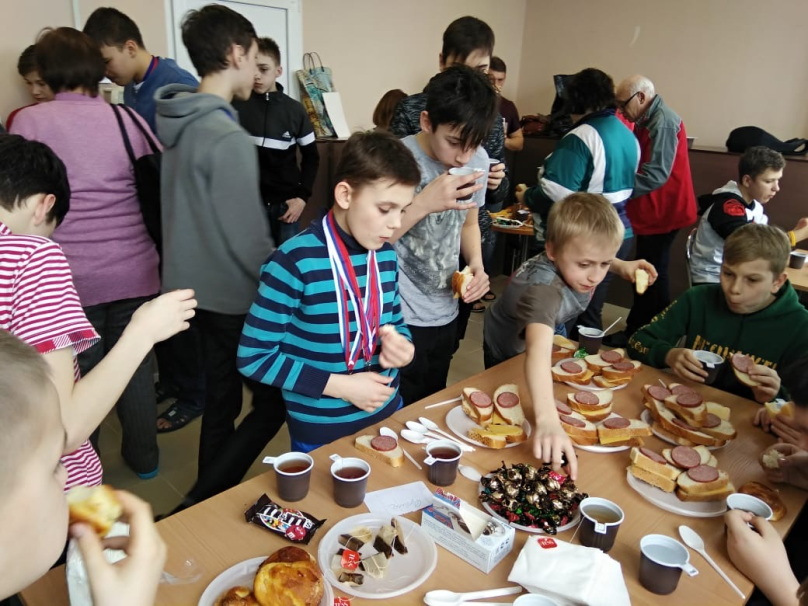 Выезжали на соревнования
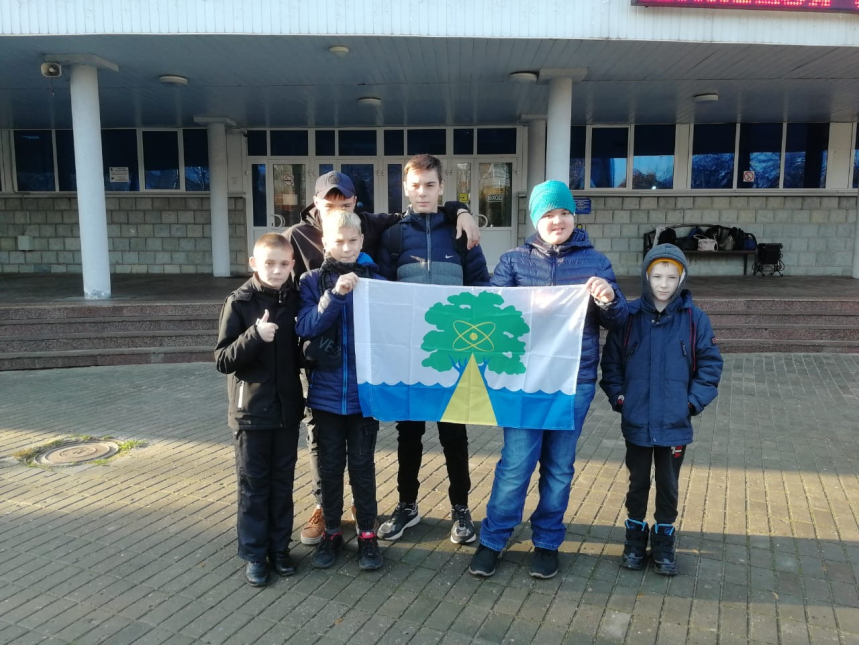 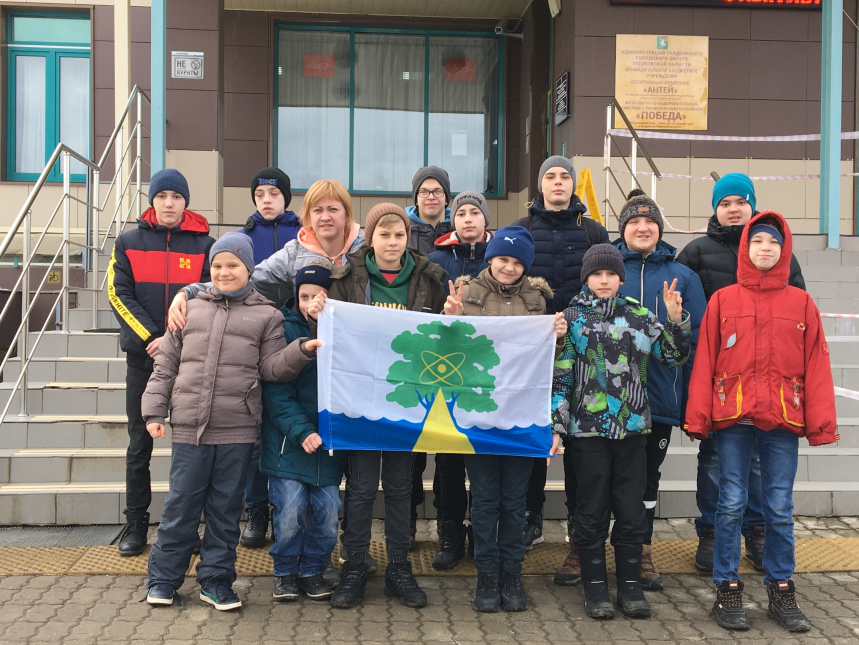 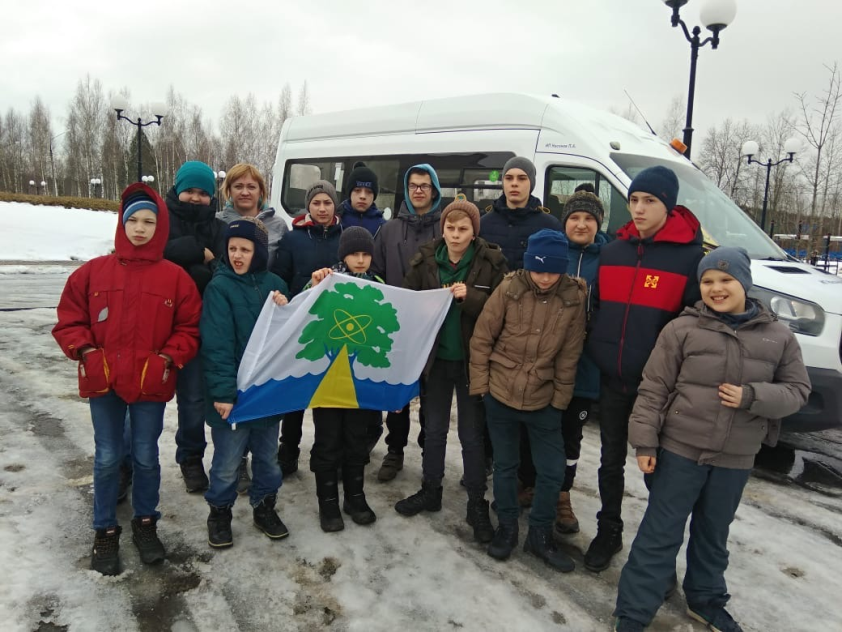 Получали призы и медали - школу нашу прославляли
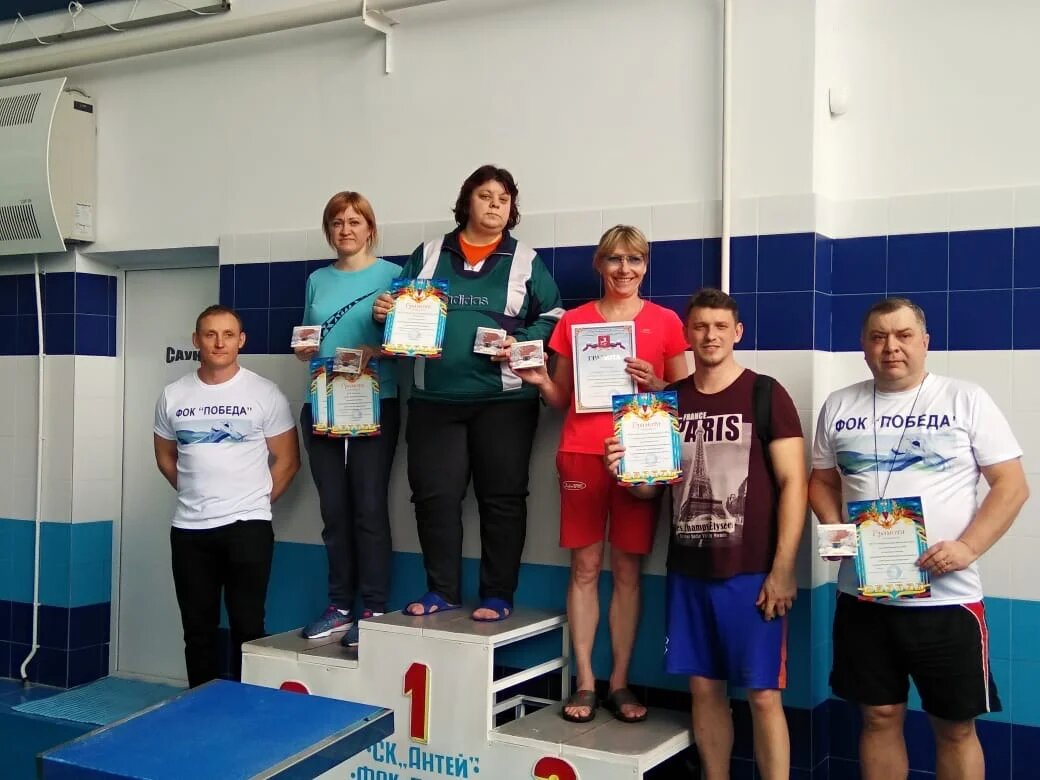 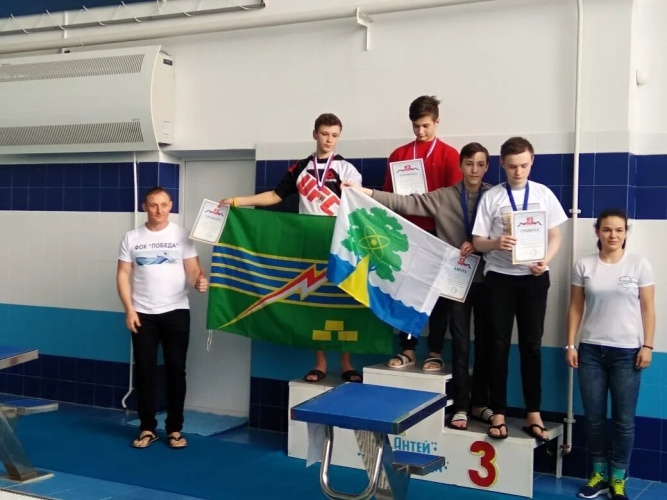 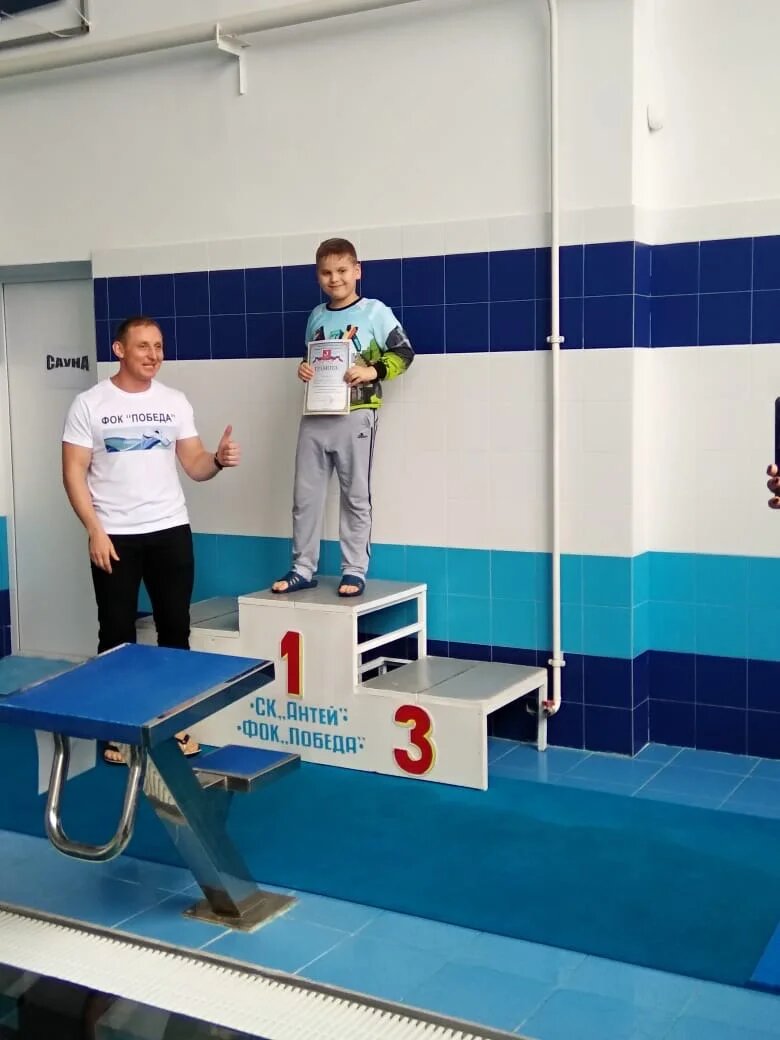 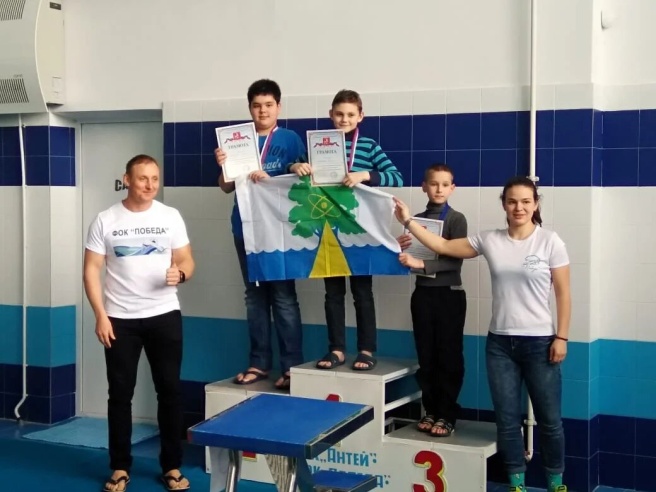 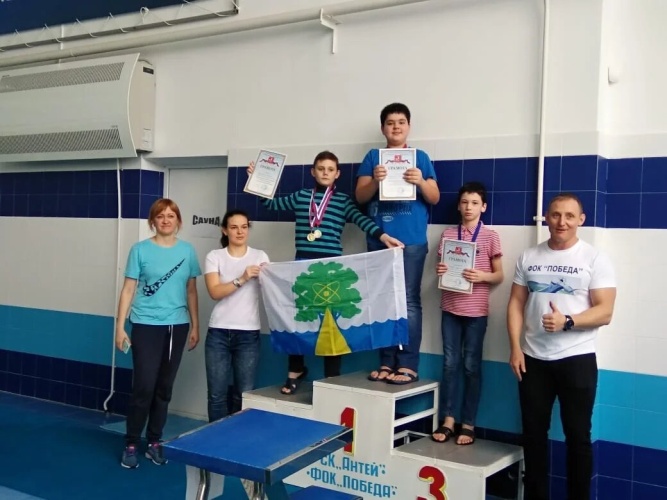 Не забывали мы и про творчество
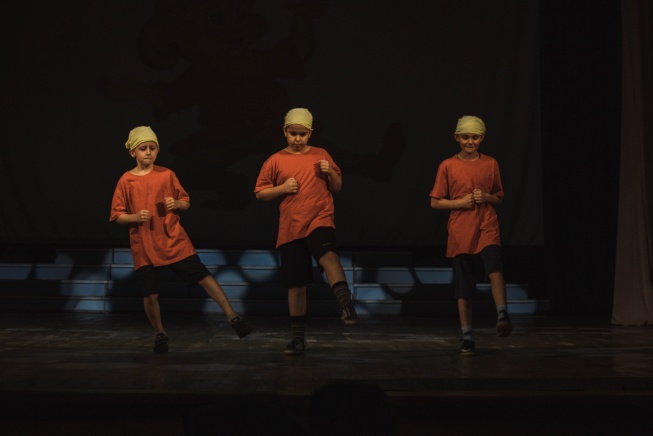 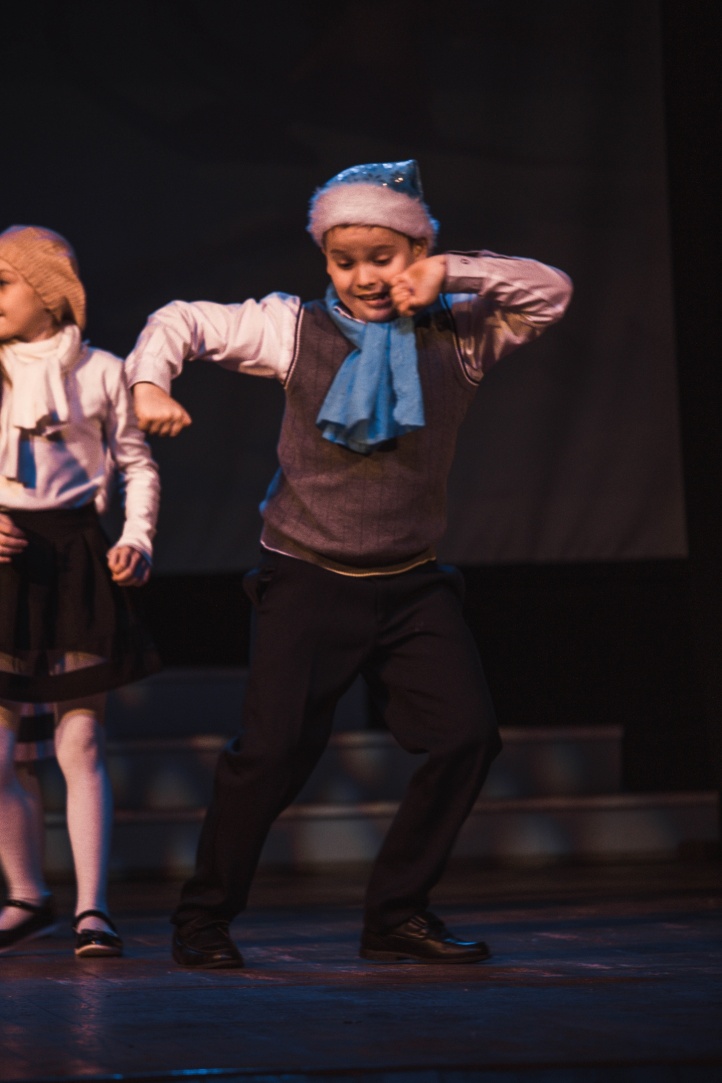 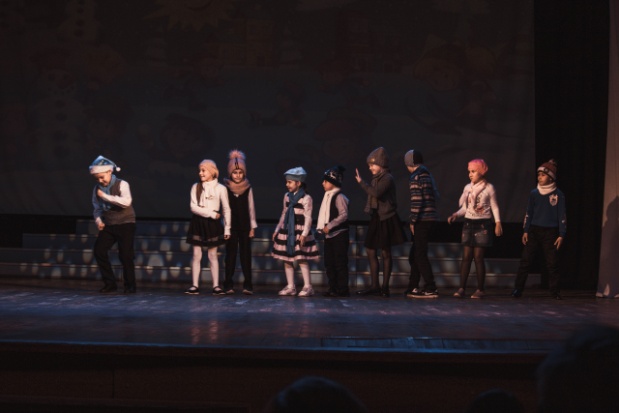 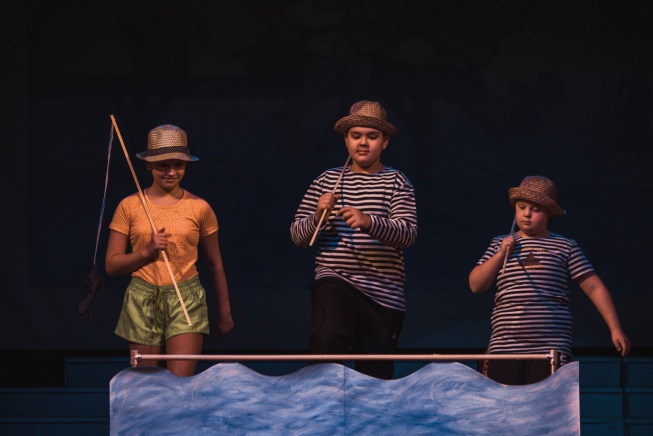 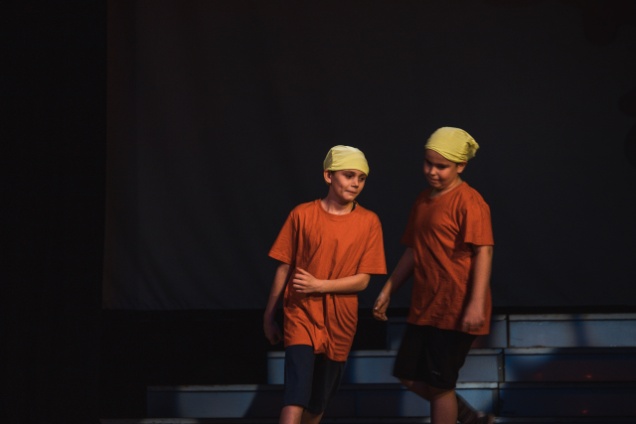 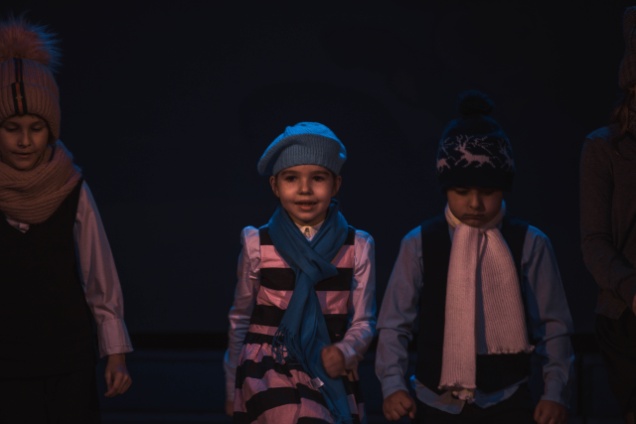 Наши грамоты и дипломы
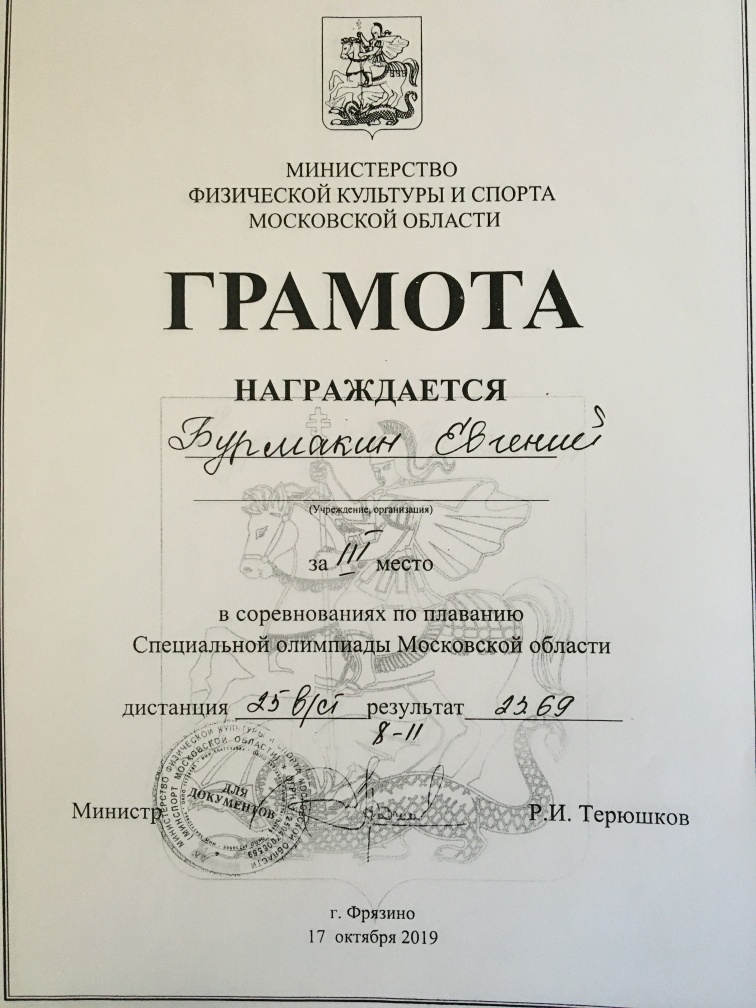 Мы – чемпионы!
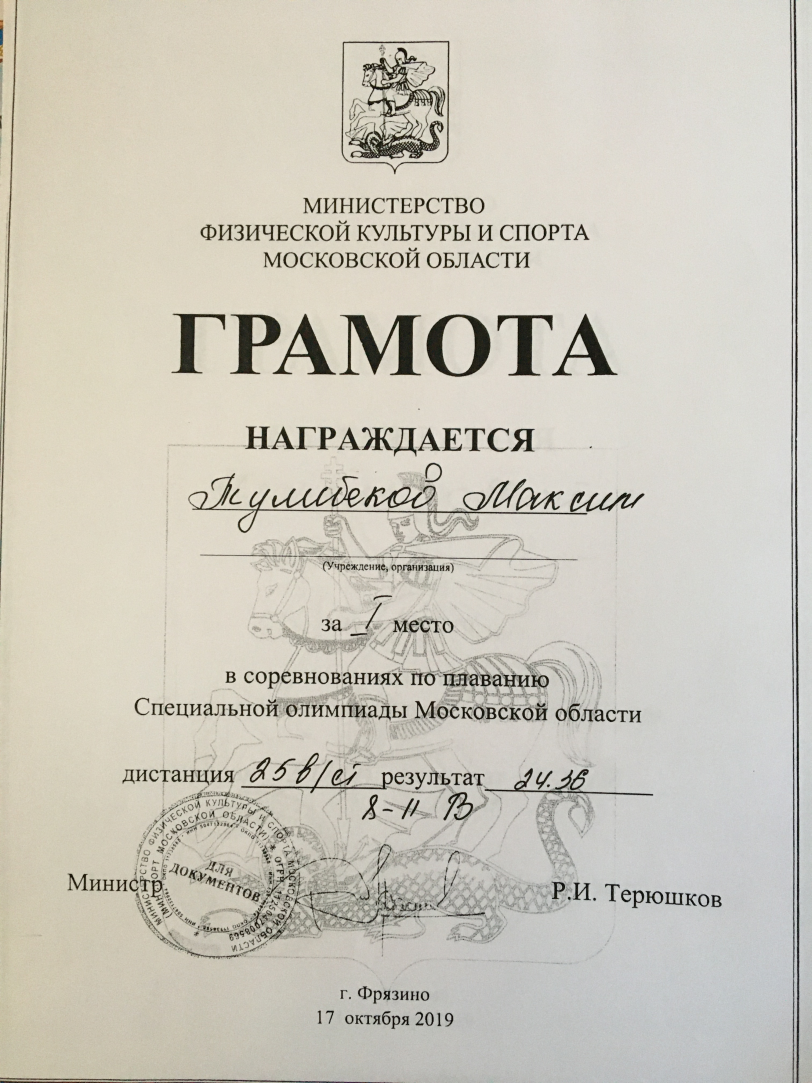 Мы стремимся к спортивным вершинам
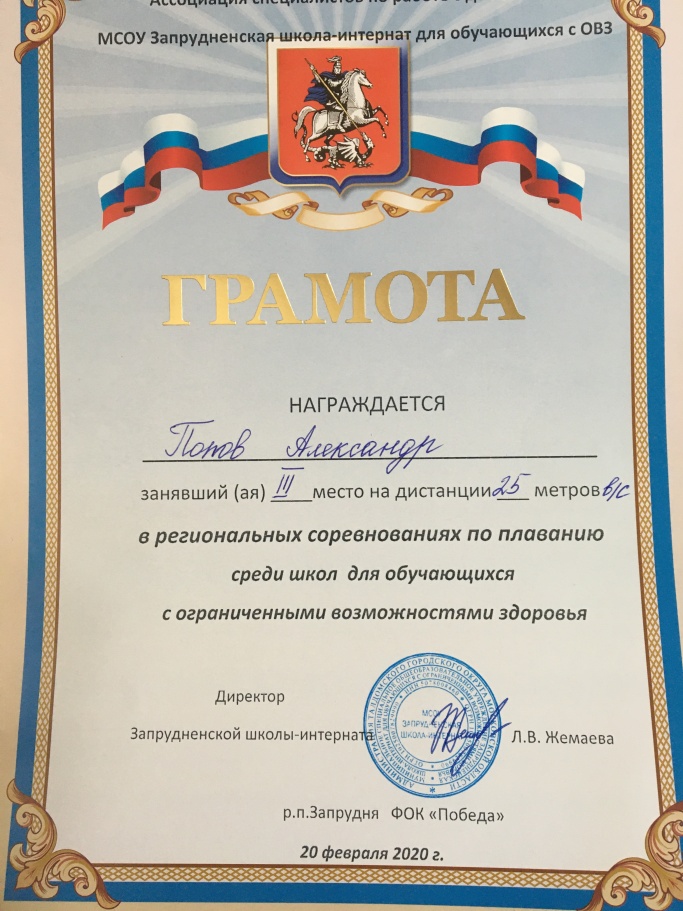 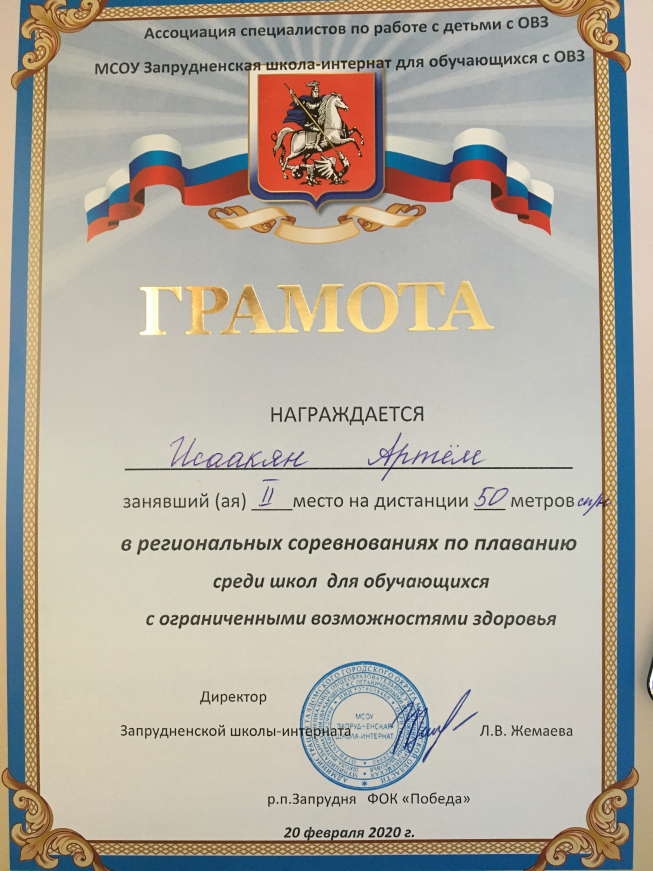 И мы будем работать над собой дальше
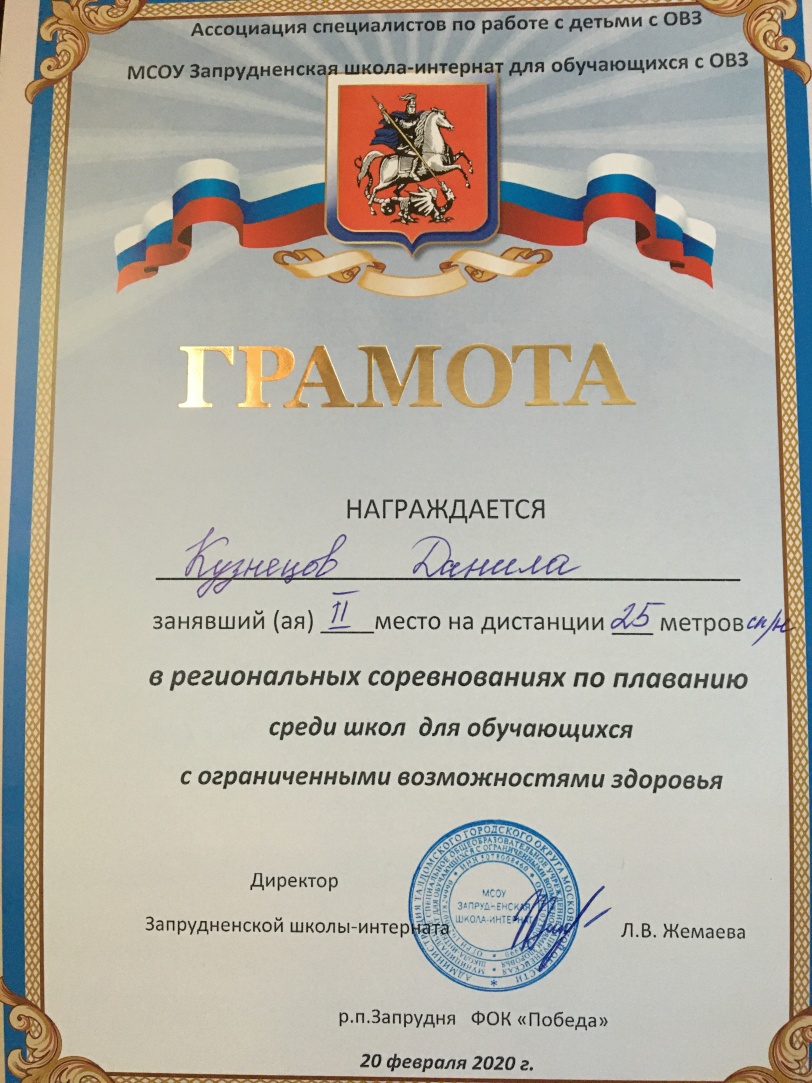 Мы талантливы во всём!
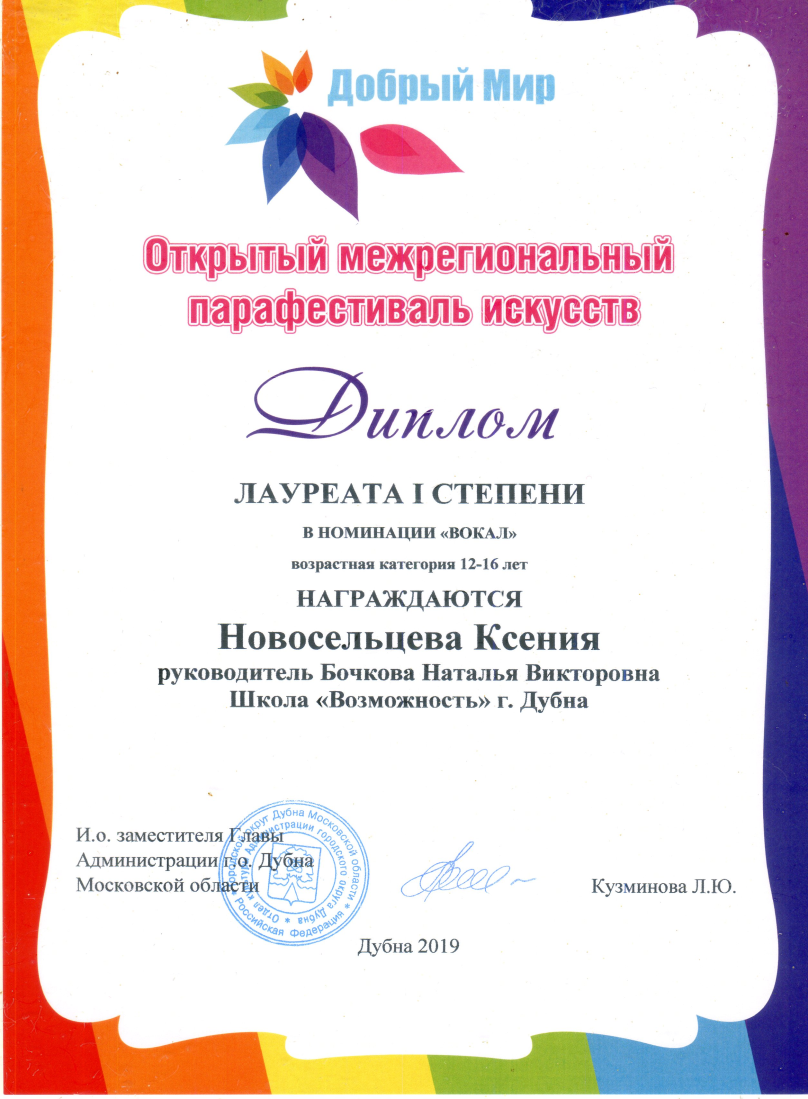 До новых встреч!